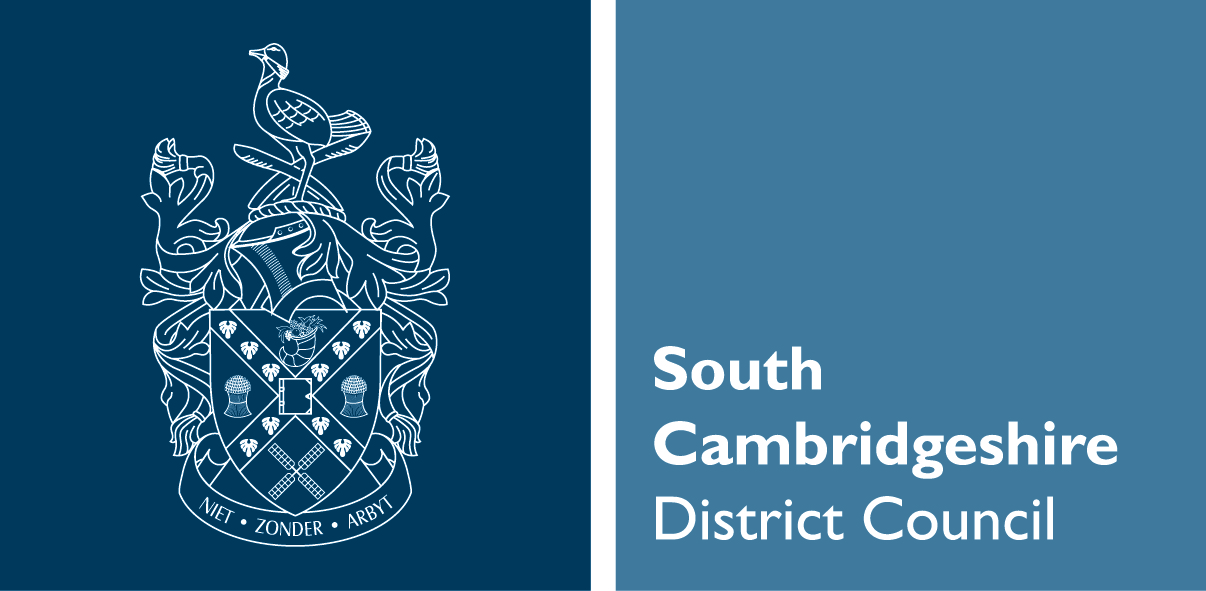 Northstowe Programme Update
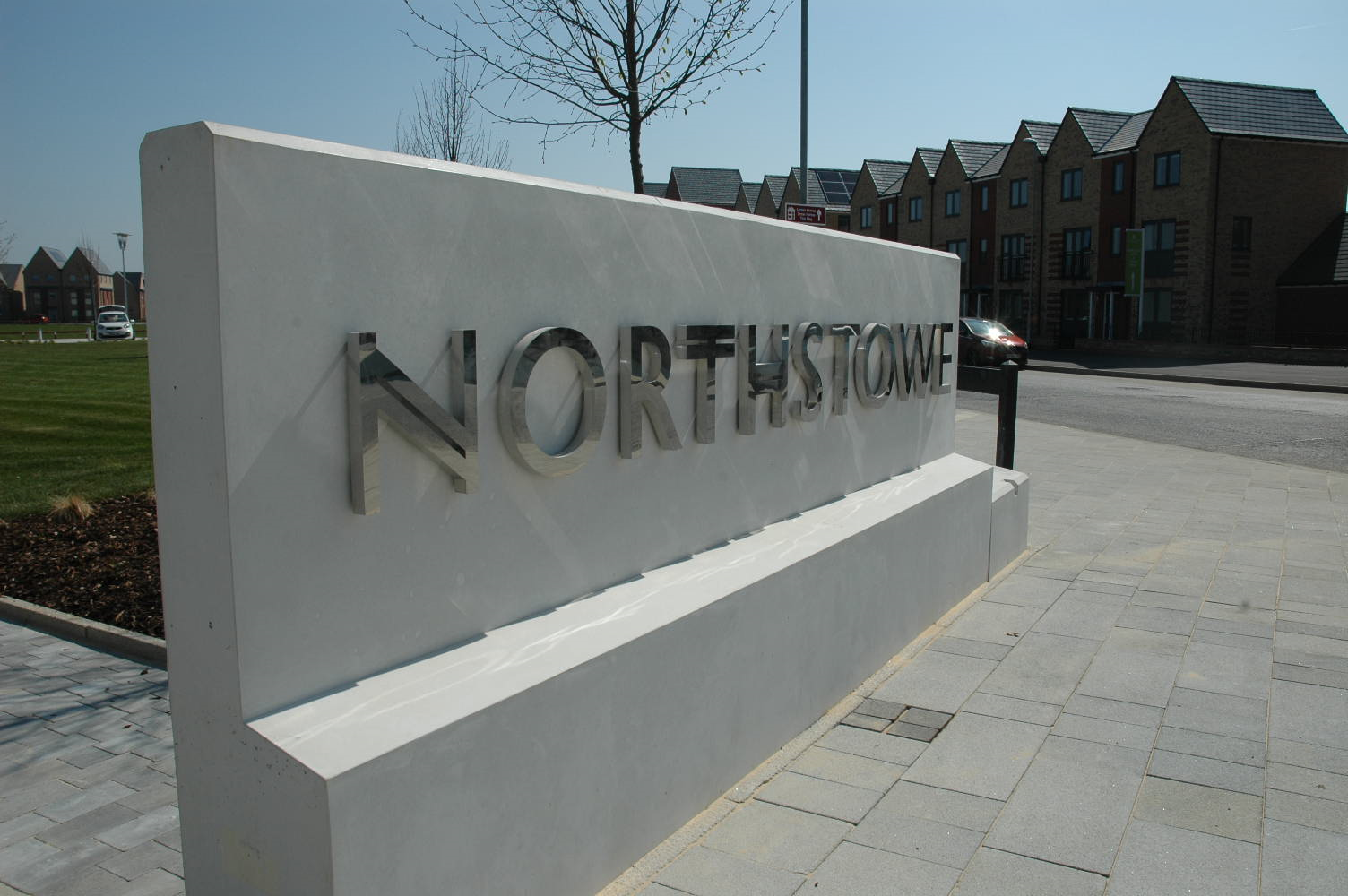 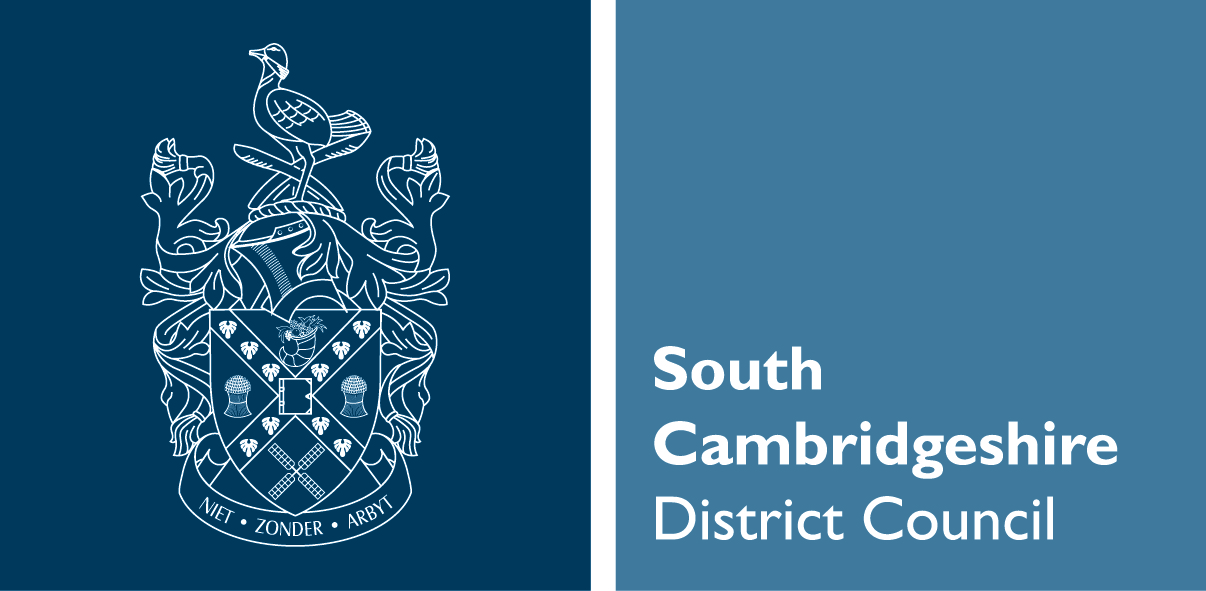 Interim Community Facilities
Located next to The Green, on Pathfinder Way.

Sits alongside the area earmarked for Northstowe permanent community centre. 

Will include provision for a wide range of activities for all ages including: 
 
Community cafes 
Baby and toddler groups 
Private hire for events such as birthday parties 
Children and youth activities 
Art workshops and events 
Meeting spaces for sport and activity groups
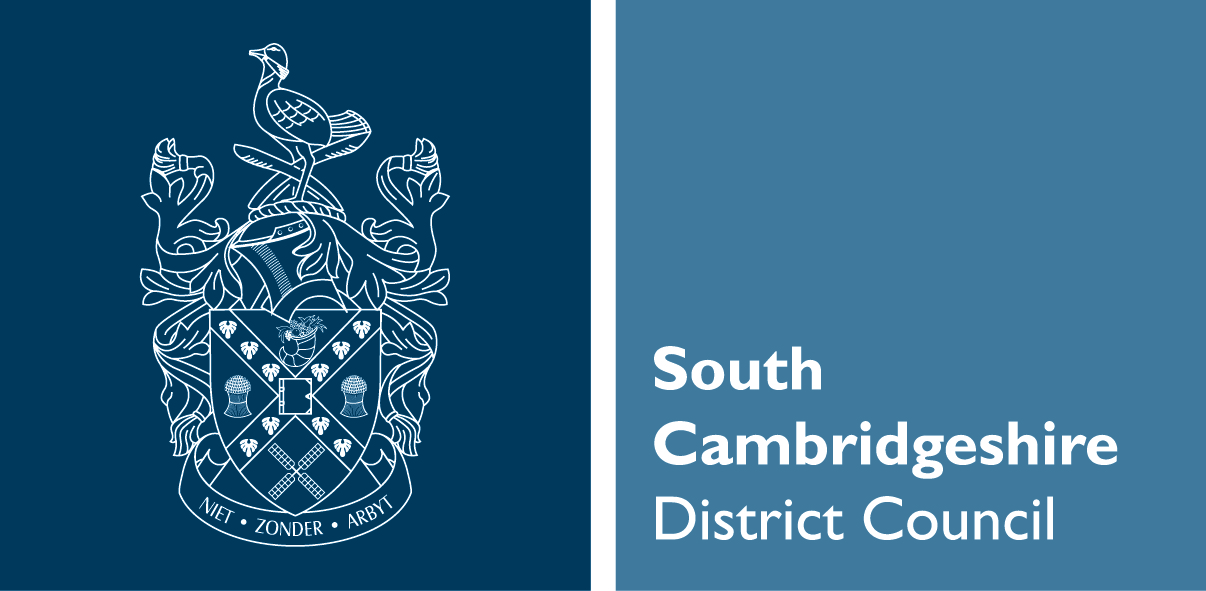 Interim Community Facilities
Contractor procured December 2022.

Planning Application submitted yesterday.

Aim is to go to planning Committee March.

Will then update further on the timeline – planning for a 10 week build but it will depend on approval; how soon we can start on site and any planning conditions.

Thanks go to local groups and representatives from the Town Council whose input has been invaluable, and people gave up their time before Christmas, we are so grateful. Thank you.
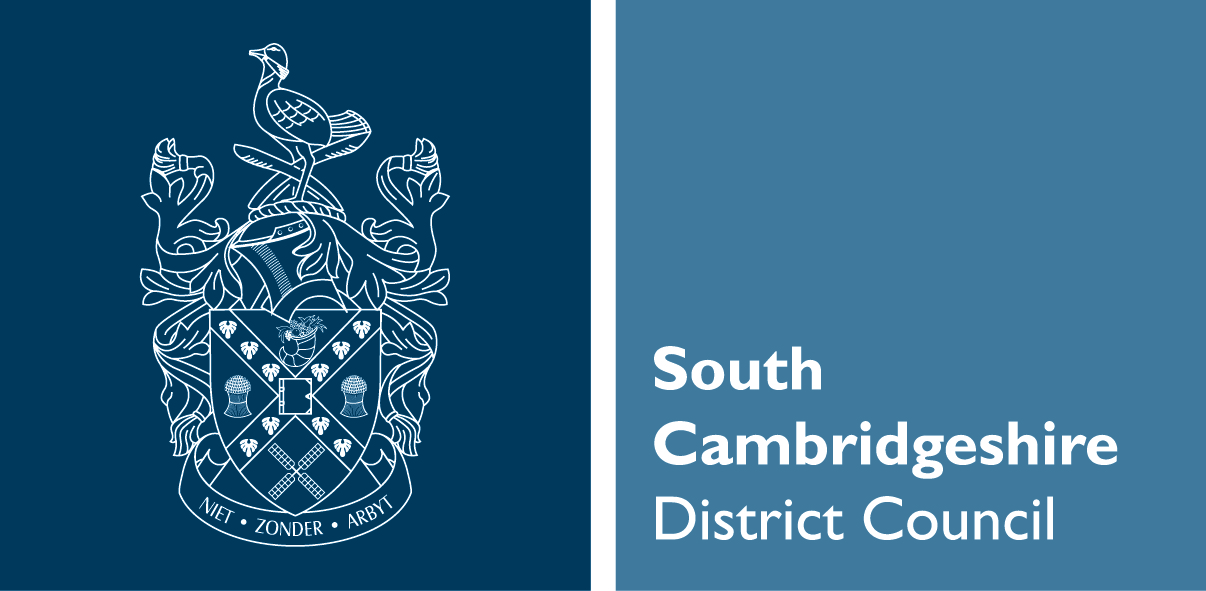 Permanent Community Facility
Working towards a planning application being submitted for decision in the Autumn.

Have reflected on feedback from previous consultation exercises, including those for the Enterprise Zone.

We aim to undertake further public consultation around March/April.
Phase 1 Sports Pavilion & Phase 2 Civic Hub
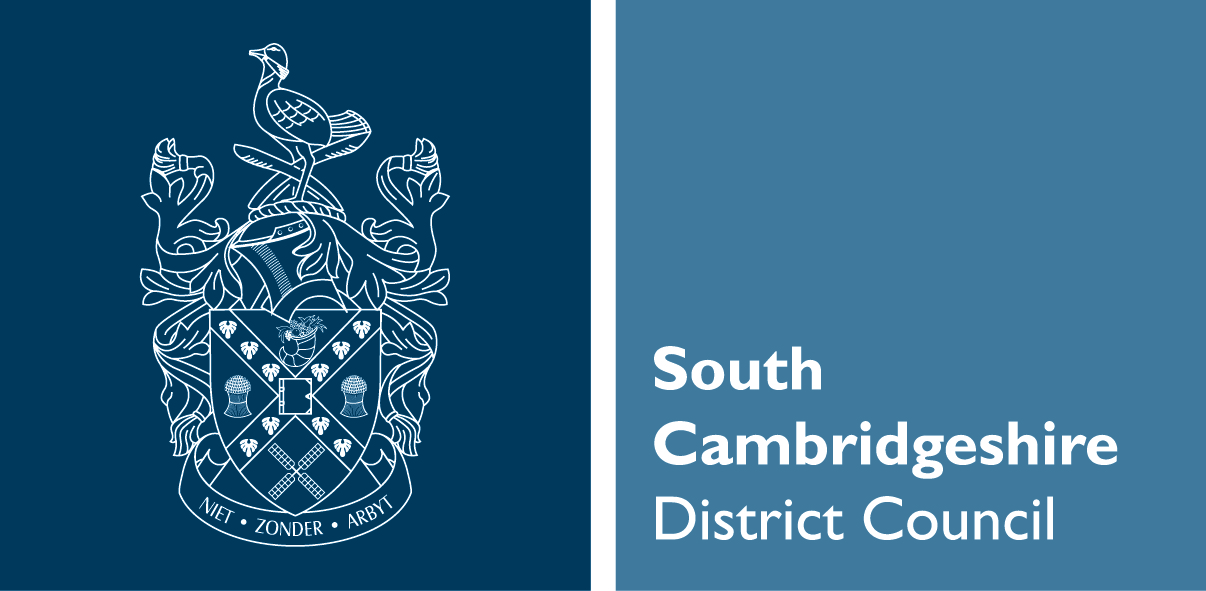 Sports Pavilion:
Work on going at site.

Additional work associated with piling and challenges of winter working has led to a delay in completion – will try to recover some lost time

Current project anticipate completion early August.

Civic Hub:
Next step is to develop the specification for the building

Once achieved we will consult with you

Conversations with partners on-going